Key-Indistinguishability and Robustness. Anonymous Encryption.
What is anonymity?
Anonymous: from “anonymos” (Greek)“, meaning “nameless”: “without any name ackowledged, whose name is withheld. Lacking individuality, unique character, or distinction”
  English Dictionary, Dictionary.com
Anonyme/anonymat: du grec “anonymos”, ce qui veut dire “sans nom” : se dit de quelqu’un dont on ignore le nom, la qualité de ce qui est sans nom ou sans renommée.
Larousse, www.larousse.fr; Wikipedia, fr.wikipedia.org
Cristina Onete    ||     07/11/2014       ||     2
Encryption
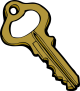 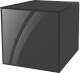 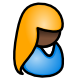 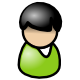 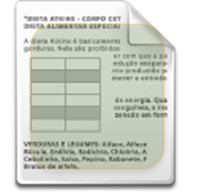 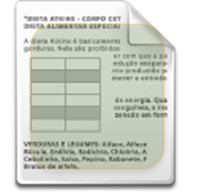 Amélie
Baptiste
Secret
Secret
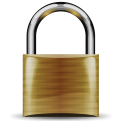 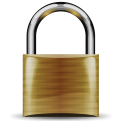 B
B
Security guarantees:
Message confidentiality: ciphertext hides plaintext
Random-looking
Cristina Onete    ||     07/11/2014       ||     3
Encryption
Encrypted with 2048-bit RSA key
-----BEGIN PGP MESSAGE-----
wcBMAxDZjxP1noe7AQf+M0T6qNMgf7I2T0ADeUdwmx4J9uxGBFdptH0RPOGbwLIeGjcKG6PZpemKCtu5iRVCfgE/iMBvE0bxMIWaesxBawBElm3RL8PZ6ZjREWYgDfNJmazpDCraLXnSNJEFVxRkQWApUfw2QMLGf0OVMj5CRpkd/XjHaMkNEfe+F6M2tUxuxpzdTEMGWxZ+ESrP/gACxTTy3ewm7xluztdXaracw7RV1UbpM4+9UPBce1kIzPn68w7uIOEZvhEGPeipLAKL8FC3JC9+rAEbDXf+nGZiRPyFQuJn2Pz3Cv+IxZ43hDsSctjLvxUxVMNCEz3QcRmpPXN6h5f7TTFFN2fMdRwOrdJEAdaJt3aE5I5ssJlfxJzBDH1dc8eVfH2d79AAUo6chn25kyGQRUvtYfto057ae5Jvl8mpipy37wZKIuKK52D57VNW1xA==2X4l
-----END PGP MESSAGE-----
Cristina Onete    ||     07/11/2014       ||     4
Plaintext Security
Plaintext-hiding:
The attacker can’t get the full plaintext
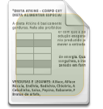 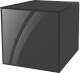 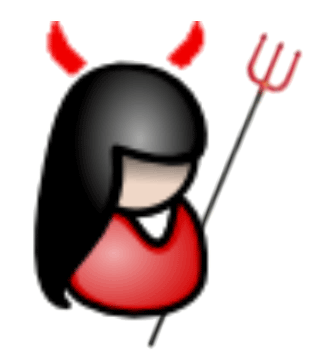 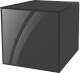 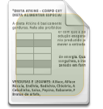 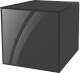 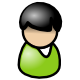 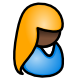 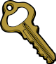 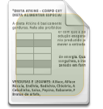 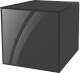 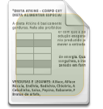 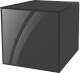 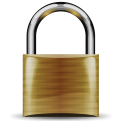 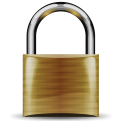 B
B
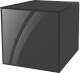 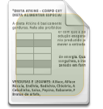 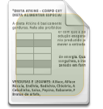 What if the message space is small?
Cristina Onete    ||     07/11/2014       ||     5
Plaintext Security
Ciphertext Indistinguishability (IND-CCA)
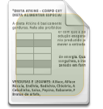 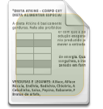 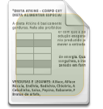 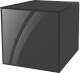 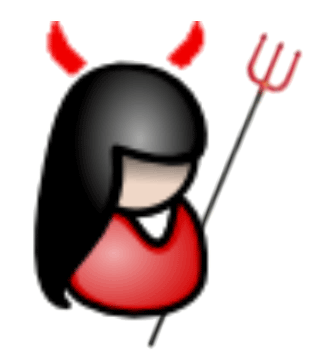 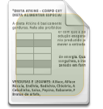 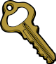 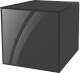 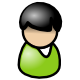 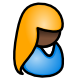 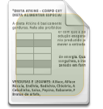 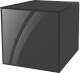 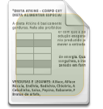 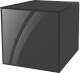 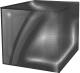 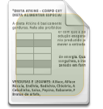 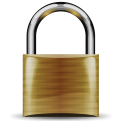 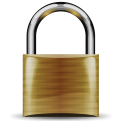 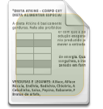 B
B
1/2
?
?
1/2
?
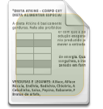 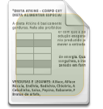 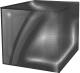 Not even 1 bit of the message is leaked!
Cristina Onete    ||     07/11/2014       ||     6
Plaintext Security
Plaintext Space
Ciphertext Space
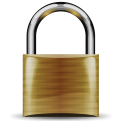 B
Cristina Onete    ||     07/11/2014       ||     7
Goal: receiver anonymity
Make ciphertext hide the receiver
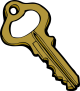 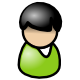 Baptiste
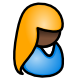 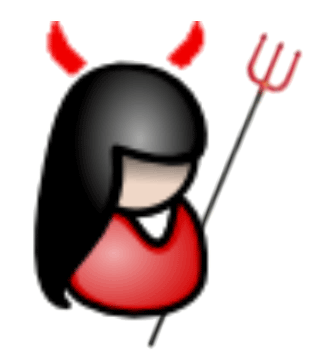 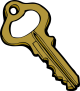 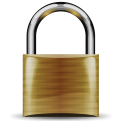 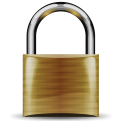 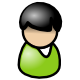 Amélie
C
B
Charles
?
?
?
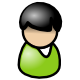 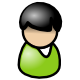 Cristina Onete    ||     07/11/2014       ||     8
Contents
Key Indistinguishability
IK-CCA
IND-CCA vs. IK-CCA
IK-CCA of RSA and ElGamal-based systems
Robustness of Encryption
Weak and Strong Robustness
Robustness of RSA and ElGamal
WROB- and SROB encryption schemes
Receiver-anonymous encryption
Construction and limitations
Key-(in)distinguishability
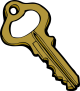 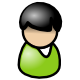 Baptiste
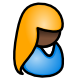 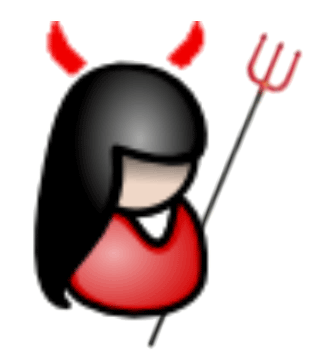 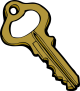 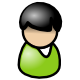 Amélie
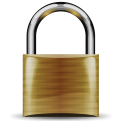 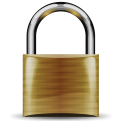 C
B
Charles
Ciphertext hides the message
Does it also hide the recipient (the pk used for encryption)?
Cristina Onete    ||     07/11/2014       ||     10
Key-(in)distinguishability
Goal: ciphertext hides the key under which it was created
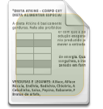 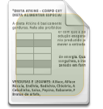 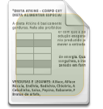 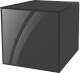 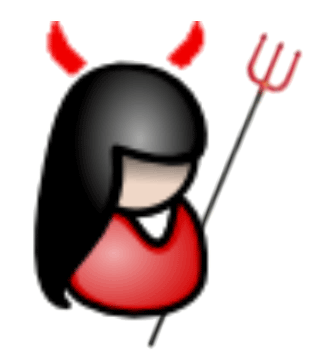 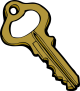 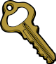 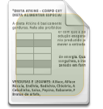 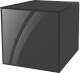 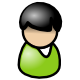 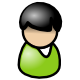 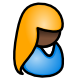 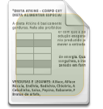 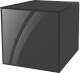 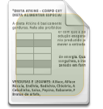 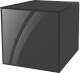 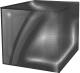 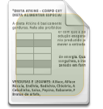 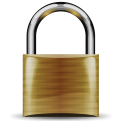 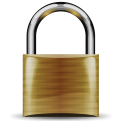 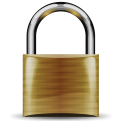 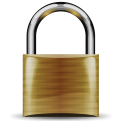 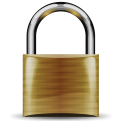 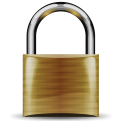 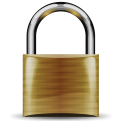 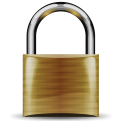 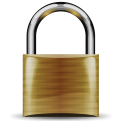 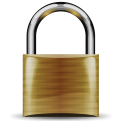 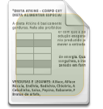 B
B
B
C
B
B
C
C
C
C
?
?
1/2
?
1/2
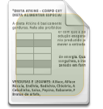 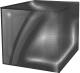 IK-CCA: Can’t tell whether it was one key or the other
Cristina Onete    ||     07/11/2014       ||     11
IND-CCA, but not IK-CCA
Plaintext Space
Ciphertext Space
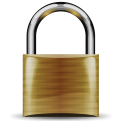 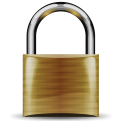 B
C
Cristina Onete    ||     07/11/2014       ||     12
IND-CCA and IK-CCA
Plaintext Space
Ciphertext Space
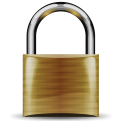 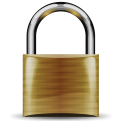 B
C
Cristina Onete    ||     07/11/2014       ||     13
RSA is not IK-CCA
Textbook RSA:
Key Generation:
Encryption (using pk = (e, N)):
Decryption (using sk =  d):
Cristina Onete    ||     07/11/2014       ||     14
RSA is not IK-CCA
Case I: Moduli of different length
When Adv. gives a message m and the two pk’s, she just needs to look at the length of the outcome
Cristina Onete    ||     07/11/2014       ||     15
RSA is not IK-CCA
Case II: Moduli of same length
Cristina Onete    ||     07/11/2014       ||     16
ElGamal is IK-CCA
Textbook ElGamal:
Key Generation:
Encryption:
Decryption:
Cristina Onete    ||     07/11/2014       ||     17
ElGamal is IK-CCA
Intuition:
All pk’s in the same group
All ciphertexts are of the same length and format
Output is identically distributed
Cristina Onete    ||     07/11/2014       ||     18
Contents
Key Indistinguishability
IK-CCA
IND-CCA vs. IK-CCA
IK-CCA of RSA and ElGamal-based systems
Robustness of Encryption
Weak and Strong Robustness
Robustness of RSA and ElGamal
WROB- and SROB encryption schemes
Receiver-anonymous encryption
Construction and limitations
Weak and Strong Robustness
What happens if we get someone else’s ciphertext?
Theory: you can’t decrypt it
Security: you can’t recover the message
Practice: you’ll recover a nonsense message
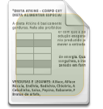 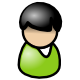 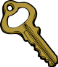 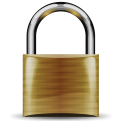 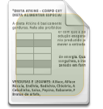 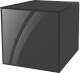 Baptiste
B
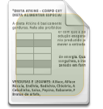 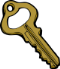 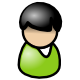 Charles
Robustness: can’t decrypt other ciphertexts
Cristina Onete    ||     07/11/2014       ||     20
Why do we care?
Our goal: receiver anonymity
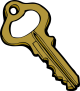 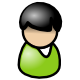 Baptiste
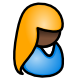 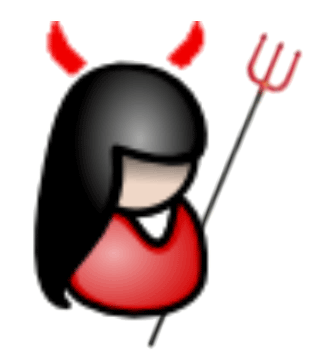 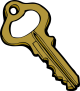 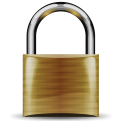 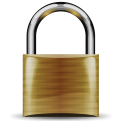 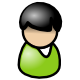 Amélie
C
B
Charles
?
?
?
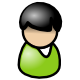 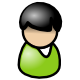 Cristina Onete    ||     07/11/2014       ||     21
Why do we care?
Setting:
How do the receivers know whether the ciphertext was for them or not?
Robust encryption:
Cristina Onete    ||     07/11/2014       ||     22
Weak Robustness
Honestly encrypted ciphertext is robust
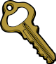 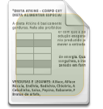 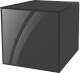 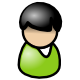 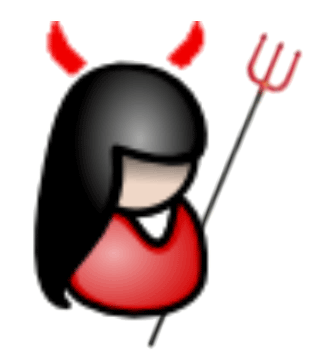 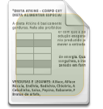 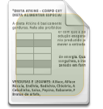 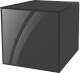 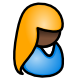 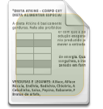 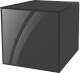 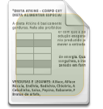 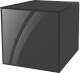 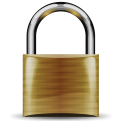 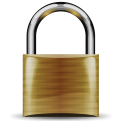 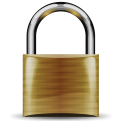 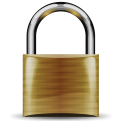 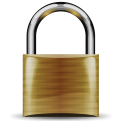 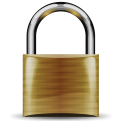 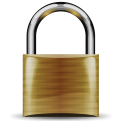 B
B
B
C
B
C
C
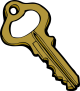 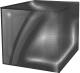 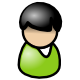 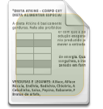 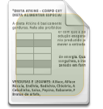 Cristina Onete    ||     07/11/2014       ||     23
Strong Robustness
Adversary-chosen ciphertext is robust
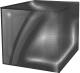 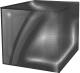 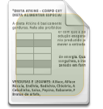 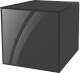 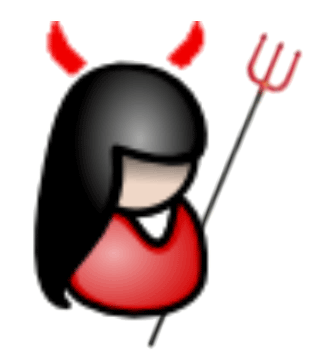 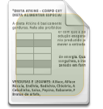 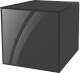 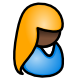 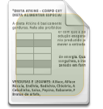 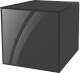 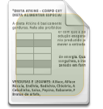 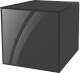 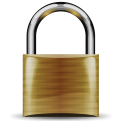 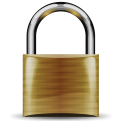 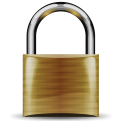 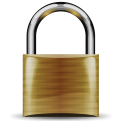 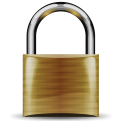 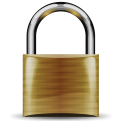 B
B
B
C
C
C
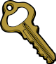 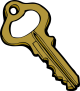 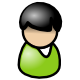 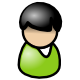 At most 1 decryption
Cristina Onete    ||     07/11/2014       ||     24
RSA and ElGamal not robust
RSA Encryption
ElGamal Encryption
Encryption
Encryption
Cristina Onete    ||     07/11/2014       ||     25
Strongly Robust Encryption
Modified Cramer-Shoup (finite fields)
Cristina Onete    ||     07/11/2014       ||     26
Contents
Key Indistinguishability
IK-CCA
IND-CCA vs. IK-CCA
IK-CCA of RSA and ElGamal-based systems
Robustness of Encryption
Weak and Strong Robustness
Robustness of RSA and ElGamal
WROB- and SROB encryption schemes
Receiver-anonymous encryption
Construction and limitations
Receiver-anonymous encryption
Our goal: receiver anonymity
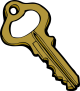 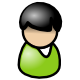 Baptiste
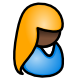 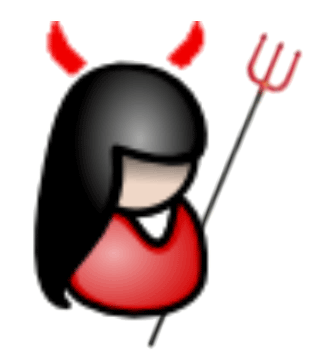 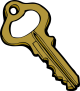 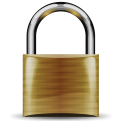 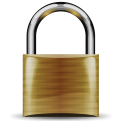 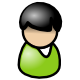 Amélie
C
B
Charles
?
?
?
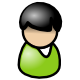 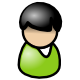 Cristina Onete    ||     07/11/2014       ||     28
Construction & Limitations
Use IK-CCA and SROB encryption
Adversary won’t know whom a ciphertext is for
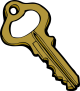 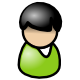 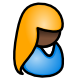 Baptiste
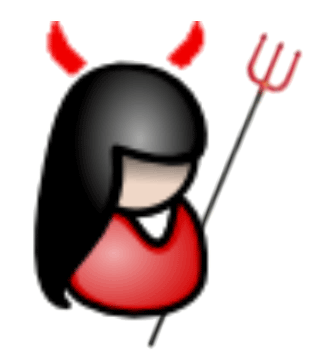 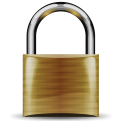 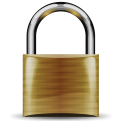 Amélie
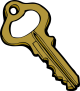 C
B
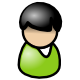 Charles
?
?
?
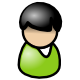 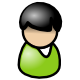 Cristina Onete    ||     07/11/2014       ||     29
Construction & Limitations
Use IK-CCA and SROB encryption
What if the adversary waits for an answer?
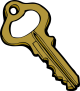 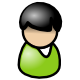 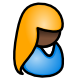 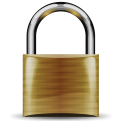 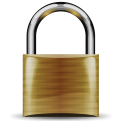 Baptiste
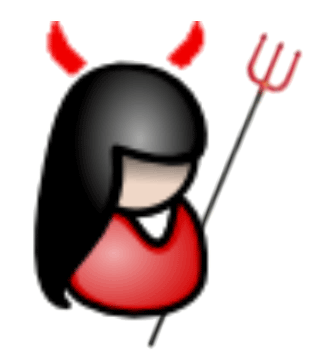 C
B
Amélie
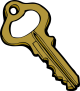 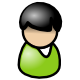 Response
Charles
Cristina Onete    ||     07/11/2014       ||     30
Constructions & Limitations
Use “onion” routing – use routers to encrypt and send messages between sender and receiver
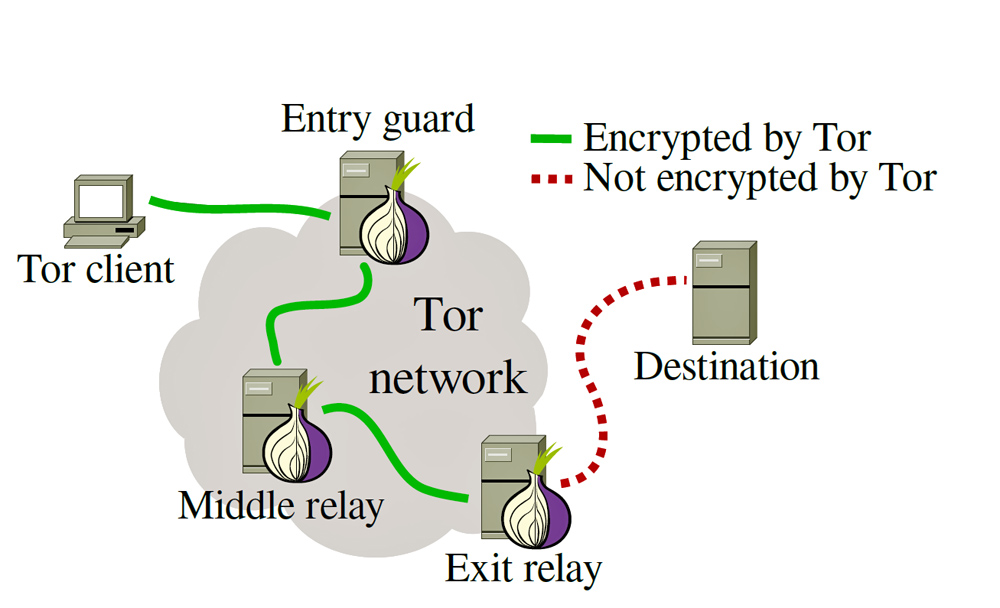 Source: cdn.arstechnica.net
Cristina Onete    ||     07/11/2014       ||     31
MRI students: papers
Karame, Androulaki, Capkun: “Two Bitcoins at the Price of One? Double-spending attacks on fast pay-ments in Bitcoin”
https://eprint.iacr.org/2012/248.pdf
Burmester, Desmedt: “A Secure and Efficient Con-ference Key Distribution System”
http://www.cs.fsu.edu/~langley/Eurocrypt/euro-pre.pdf
Sarkar, Fitzgerald: “Attacks on SSL. A comprehen-sive study of BEAST, CRIME, TIME, BREACH, LUCKY 13 & RC4 biases”
https://www.isecpartners.com/media/106031/ssl_attacks_survey.pdf
Cristina Onete    ||     07/11/2014       ||     32
MRI students: papers
BSI: “Advanced Security Mechanisms for Machine-Readable Travel Documents – Part 2”
https://www.bsi.bund.de/SharedDocs/Downloads/EN/BSI/Publications/TechGuidelines/TR03110/TR-03110_v2.1_P2pdf.pdf;jsessionid=A06695D3F0DCA020B98B4CAC8946CD13.2_cid294?__blob=publicationFile
Bordes: “BitLocker”
https://www.sstic.org/media/SSTIC2011/SSTIC-actes/bitlocker/SSTIC2011-Article-bitlocker-bordes.pdf
Fluhrer, Matin, Shamir: “Weaknesses in the Key Sche-duling Algorithm of RC4”
http://merlot.usc.edu/cs531-s11/papers/Fluhrer01a.pdf
Cristina Onete    ||     07/11/2014       ||     33
MRI students: papers
Montalvo, Defrance, Lefebvre, Le Scouarnec, Pérez: “Système de stockage-en-ligne avec confidentialité des données personnelles”
https://www.sstic.org/media/SSTIC2011/SSTIC-actes/
systeme_de_stockage-en-ligne_de_photos_avec_confid/
SSTIC2011-Article-systeme_de_stockage-en-ligne_de_photos_
avec_confidentialite_des_donnees_personnelles-montalvo.pdf
Marechal: “État de l’art sur le cassage de mots de passe”
https://www.sstic.org/media/SSTIC2007/SSTIC-actes/Etat_de_l_art_cassage_de_mots_de_passe/SSTIC2007-Article-Etat_de_l_art_cassage_de_mots_de_passe-marechal.pdf
Cristina Onete    ||     07/11/2014       ||     34
MRI students: papers
Shi, Chan, Stefanov, Li: “Oblivious RAM with O((log N)3) Worse-Case Cost”
https://eprint.iacr.org/2011/407.pdf
Curtmola, Garay, Kamara, Ostrovsky: “Searchable Symmetric Encryption: Improved Definitions and Efficient Constructions”
http://eprint.iacr.org/2006/210.pdf
Dodis, Pointcheval, Ruhault, Vergnaud, Wichs: “Se-curity Analysis of Pseudo-Random Number Generators with Input: /dev/random is not robust”
https://eprint.iacr.org/2013/338.pdf
Cristina Onete    ||     07/11/2014       ||     35
MRI students: papers
Bellare, Paterson, Rogaway: “Security of Symmetric Encryption against Mass Surveillance”
https://eprint.iacr.org/2014/438.pdf
Cristina Onete    ||     07/11/2014       ||     36
Thanks!